Misión voluntaria de los países
Segundo Taller Mundial para el Monitoreo Integrado del ODS 6 sobre agua y saneamiento 
9 de diciembre de 2021 y 8 a 10 de febrero de 2022, en línea
Información sobre la misión
Esta misión es voluntaria, pero instamos a su país a que la lleve a cabo, ya que contribuirá a crear un diálogo intersectorial en su país y a que los debates del taller de febrero estén mejor fundamentados.
La misión consiste en una serie de preguntas sobre tres temas, directamente relacionados con las cuestiones que se abordarán en el taller. En concreto, nos gustaría obtener más información sobre la manera en que su país ha llevado a cabo el monitoreo del ODS 6 durante los últimos años (respecto a todos los indicadores del ODS 6), la forma en que se comunican y utilizan los datos en los procesos normativos nacionales, y sus necesidades y prioridades de cara a la labor futura. 
A fin de completar la misión, le recomendamos que organice una reunión con el mayor número posible de punto focales del ODS 6 en su país. Entre ellos se encuentran el punto focal global del monitoreo del ODS 6, todos los puntos focales de indicadores específicos (en todos los ministerios), así como los contactos en la oficina nacional de estadística con responsabilidad general de presentar informes sobre los ODS. 
Si aún no conoce a los demás puntos focales de su país, escríbanos a través de la dirección monitoring@unwater.org y le ayudaremos a ponerse en contacto con ellos. Puede consultar todos los datos facilitados por su país en https://sdg6data.org/.
La misión se presentará en la sesión inicial del 9 de diciembre de 2021, en la que podrá plantear cualquier pregunta que tenga. También puede formular preguntas por correo electrónico a monitoring@unwater.org.
Utilice la siguiente plantilla para describir la experiencia conjunta de su país (puede añadir tantas diapositivas como necesite). En cada página, encontrará las instrucciones para guiar sus debates.
Los países deben completar la misión y enviarla a la direcciónmonitoring@unwater.org antes del 31 de enero de 2022.
El contenido presentado ayudará a orientar los debates del taller, así como a planificar la próxima fase de la Iniciativa de ONU-Agua para el Monitoreo Integrado del ODS 6. Según corresponda, el contenido también se compartirá en https://www.sdg6monitoring.org/, para inspirar a otros países en su trabajo (háganos saber si no quiere que publiquemos su misión).
Proceso previsto para completar la misión
Póngase en contacto con otros puntos focales del ODS 6 en su país para organizar una reunión (virtual o presencial si la situación lo permite).
Cada punto focal se prepara para la reunión analizando las preguntas desde su perspectiva, y realiza consultas con otros compañeros si es necesario.
Durante la reunión, todos los punto focales participan y las preguntas se discuten en grupo, para recopilar tanto las experiencias relativas a indicadores específicos como las transversales.
Uno de los puntos focales se encarga de la relatoría (posiblemente el punto focal global) y resume el debate y completa la misión basándose en la plantilla proporcionada (este documento de PowerPoint). 
Todos los puntos focales revisan la misión completada y la envían a monitoring@unwater.org antes del 31 de enero de 2022.
Todos los puntos focales participan en el taller para compartir la experiencia de su país con otros países participantes.
Puntos focales del ODS 6 en el país
Instrucciones
Enumere todos los puntos focales que han participado en el ejercicio de la misión (nombre, organización e indicador en el que se centra).
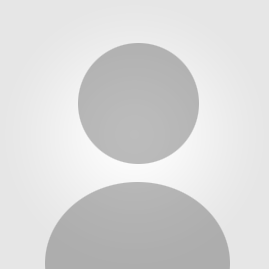 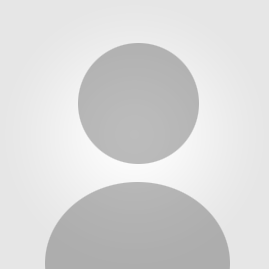 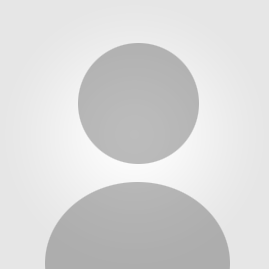 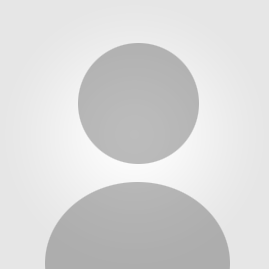 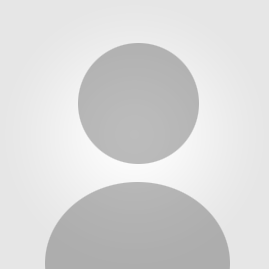 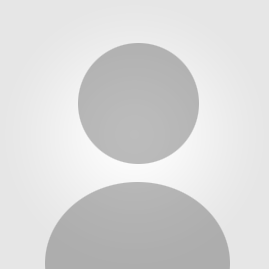 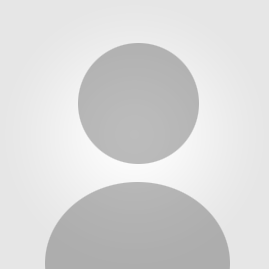 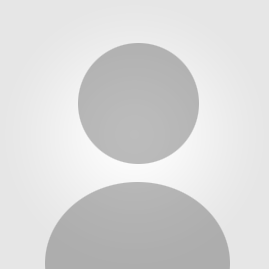 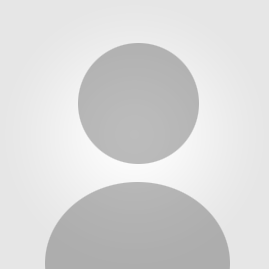 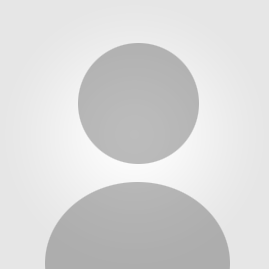 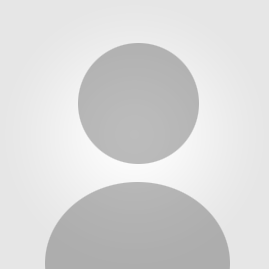 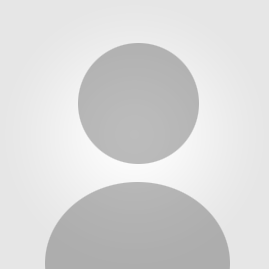 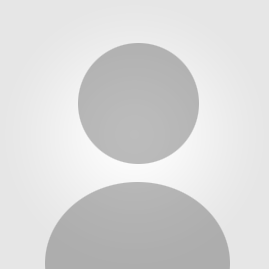 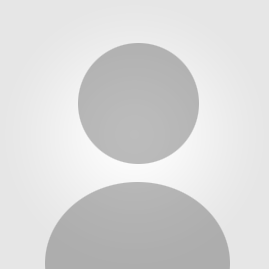 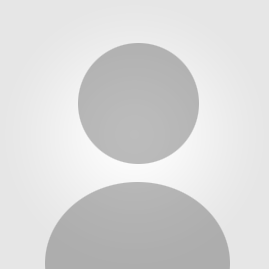 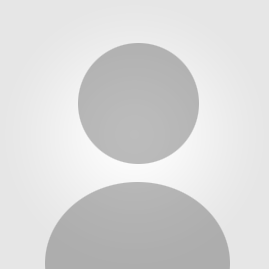 Experiencia hasta la fecha en el monitoreo y la presentación de informes del ODS 6
Instrucciones
Reflexione sobre el trabajo de monitoreo del ODS 6 en su país durante los últimos años (2018-2021). Resuma la discusión aquí (puede añadir más diapositivas si es necesario).

Preguntas que pueden tenerse en cuenta:
¿Cómo organizó la recopilación de datos y qué instituciones u organizaciones participaron (por ejemplo, la oficina nacional de estadística, los ministerios competentes, los gobiernos locales, las organizaciones regionales, las instituciones académicas, el sector privado, las ONG, etc.)?
¿Analizó el trabajo con otros coordinadores (ODS 6) en su país?
¿Ha podido facilitar los datos solicitados? (En caso de que no haber podido, ¿por qué?) ¿Cuáles son las principales lagunas de datos?
¿Qué le pareció el proceso de presentación de informes? 
¿Cuál ha sido el valor del proceso a escala nacional?
¿Qué apoyo ha recibido del organismo custodio de las Naciones Unidas (por ejemplo, metodología, servicio de asistencia, conversaciones bilaterales, seminarios web)?
¿Cuáles fueron las principales dificultades y oportunidades que surgieron? ¿Cuáles son las principales lecciones aprendidas? 
¿Cómo podría mejorar la colaboración institucional entre indicadores y sectores?
Utilización de los datos para fundamentar políticas
Instrucciones
Los datos de alta calidad permiten tomar decisiones y elaborar políticas con base empírica, garantizan la responsabilidad y la transparencia, y atraen compromisos políticos e inversiones públicas y privadas. Reflexione sobre cómo se utilizan los datos recopilados o el análisis de estos en la elaboración de políticas y otros fines en diversos niveles dentro de su país. Resuma la discusión aquí (puede añadir más diapositivas si es necesario).

Preguntas que pueden tenerse en cuenta:
¿Cuáles son los principales usos de los datos (por ejemplo, visibilización, promoción y financiación) y a qué escala local, nacional e internacional (por ejemplo, asociados para el desarrollo, instituciones financieras)?
¿Qué procesos normativos se benefician más de los datos? 
¿Qué tipo de análisis está realizando con los datos? ¿Combina los datos con los de otros sectores? 
¿Con quién comparte los datos (qué instituciones o sectores, a qué nivel de jerarquía)? ¿Resultó útil el proceso de presentación de informes en lo que respecta al posterior intercambio y uso de los datos?
¿Cómo se difunden los resultados (por ejemplo, informes técnicos, informes de síntesis, páginas web, redes sociales, periódicos, reuniones, etc.)?  
¿Cuáles son las principales dificultades y oportunidades que presenta el uso de los datos para fundamentar las decisiones normativas? 
¿Cómo se podría mejorar la utilización de los datos en todos los sectores y ámbitos?
Necesidades y prioridades de cara al futuro
Instrucciones
Basándose en las discusiones sobre la experiencia previa de monitoreo y uso de los datos, ¿cuáles son las principales necesidades y prioridades para el futuro monitoreo del agua y el saneamiento en su país? Resuma la discusión aquí (puede añadir más diapositivas si es necesario).

Preguntas que pueden tenerse en cuenta:
¿Qué está haciendo actualmente para subsanar las lagunas de datos existentes?
¿Cuáles son las principales esferas que le gustaría que mejorasen en su país con vistas al monitoreo, la presentación de informes y la utilización de datos del ODS 6 en el futuro? Puede considerar diferentes aceleradores como la gobernanza, el desarrollo de capacidades, la financiación y la innovación.
¿Qué necesidades corresponden a indicadores específicos y cuáles son transversales? 
¿A qué escala y en qué sectores podrían o deberían atenderse las diferentes necesidades? 
¿Qué podría hacerse a corto, medio o largo plazo para satisfacer estas necesidades? ¿Quién podría hacerlo? 
¿Cómo prioriza las diferentes necesidades?
Ejemplos e ideas para presentar los datos (OPCIONAL)
Instrucciones
Con el fin de garantizar que las partes interesadas puedan utilizar los datos o el análisis de estos, es necesario presentarlos de forma comprensible y procesable. Los expertos técnicos pueden pedir muchos detalles para interpretar los resultados, mientras que los responsables políticos de alto nivel están interesados en las tendencias generales, las repercusiones y los próximos pasos. Asimismo, es posible que el público general quiera conocer la situación actual y lo que puede hacerse para mejorarla, con palabras e ilustraciones sencillas y claras. Como aprenderemos con una persona experta en comunicación durante la sesión inaugural de diciembre, la selección y la presentación de los datos deben adaptarse a la audiencia.
Comparta con nosotros ejemplos de cómo comunica sus datos o análisis con diferentes tipos de público (por ejemplo, mediante capturas de pantalla o enlaces). Si lo desea, también puede compartir sus ideas al respecto, por ejemplo con bocetos y prototipos. La persona experta en comunicación presentará una selección de estos ejemplos e ideas durante el taller mundial.